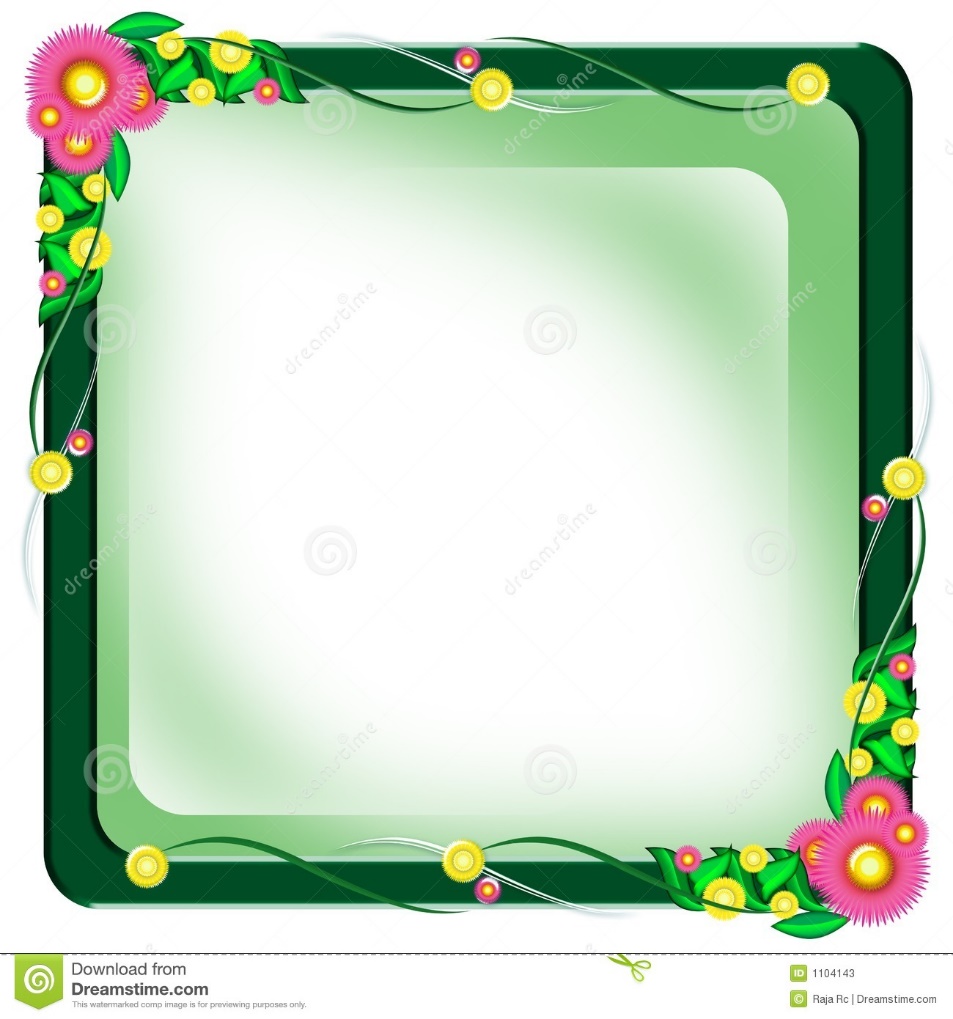 সবাইকে শুভেচ্ছা
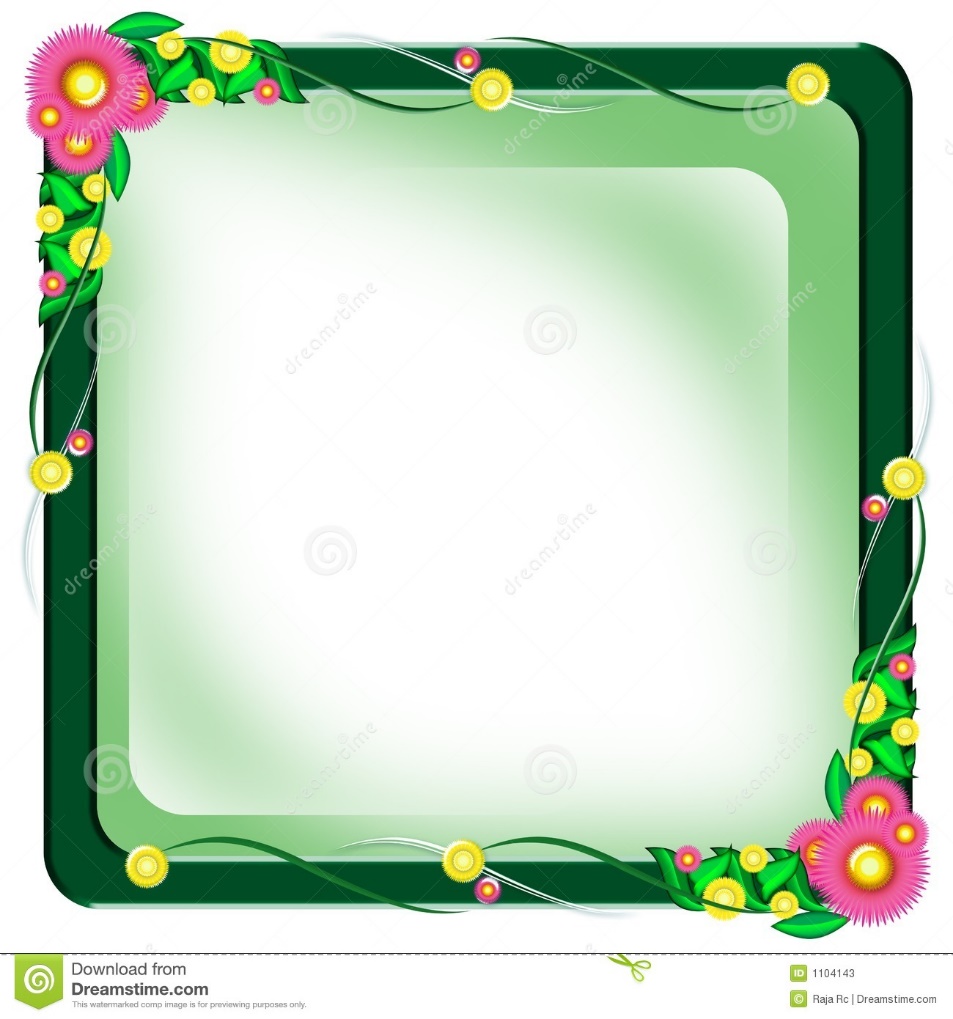 শিক্ষক পরিচিতি
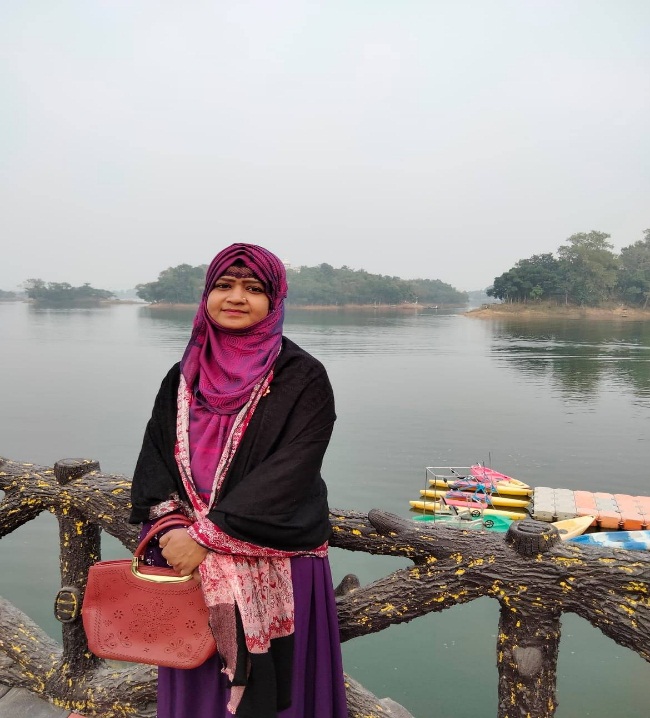 মারুফা আক্তার
সহকারী শিক্ষক
নানিয়ারচর পুনর্বাসন সপ্রাবি।
নানিয়ারচর,রাঙ্গামাটি।
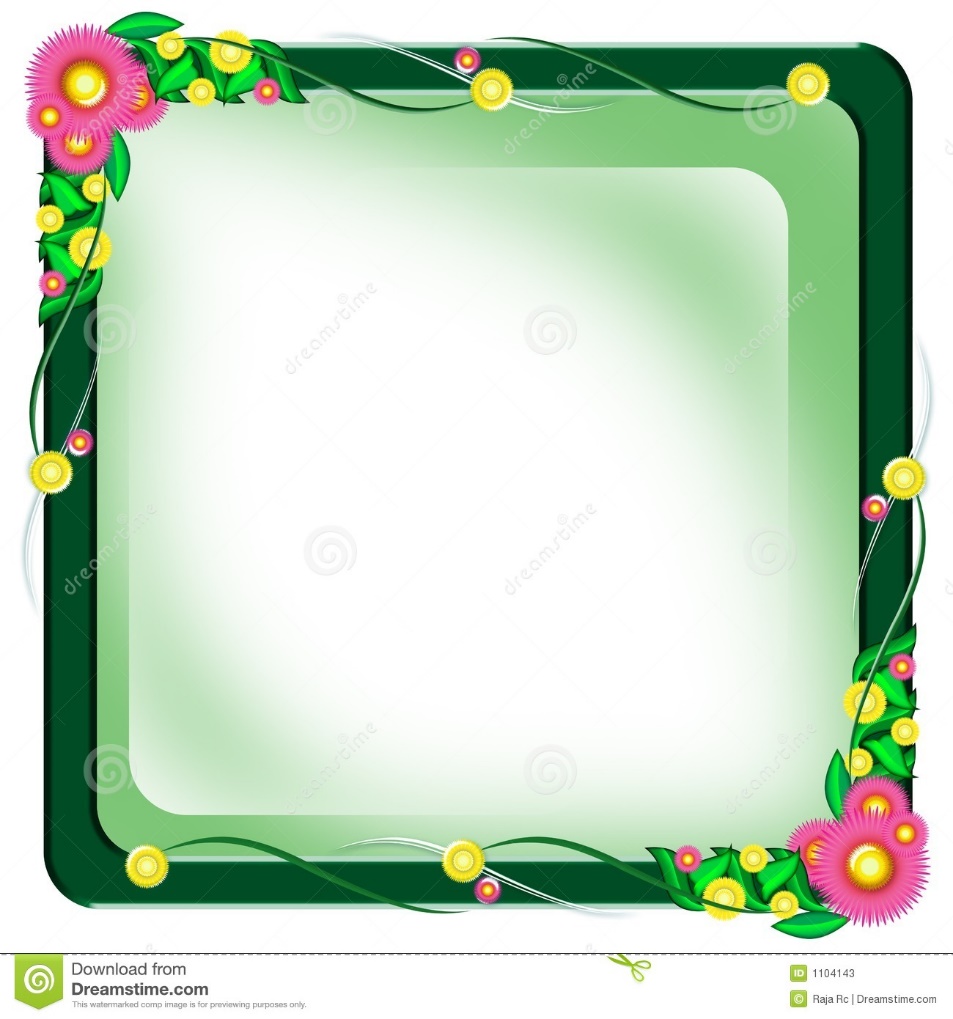 আবেগ সৃষ্টি
ভিডিও
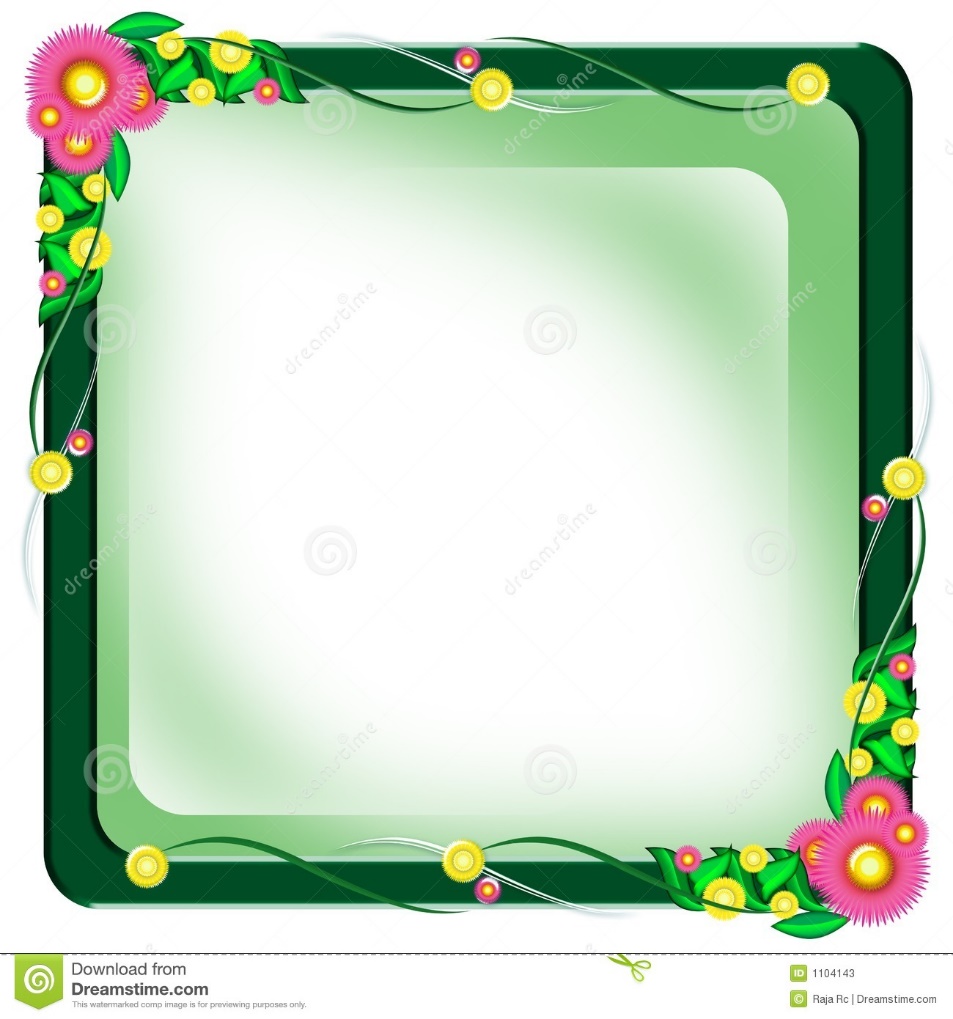 পাঠ পরিচিতি
বিষয়ঃপ্রাক বাংলা
শ্রেণিঃপ্রাক-প্রাথমিক
অধ্যায়ঃ ৭
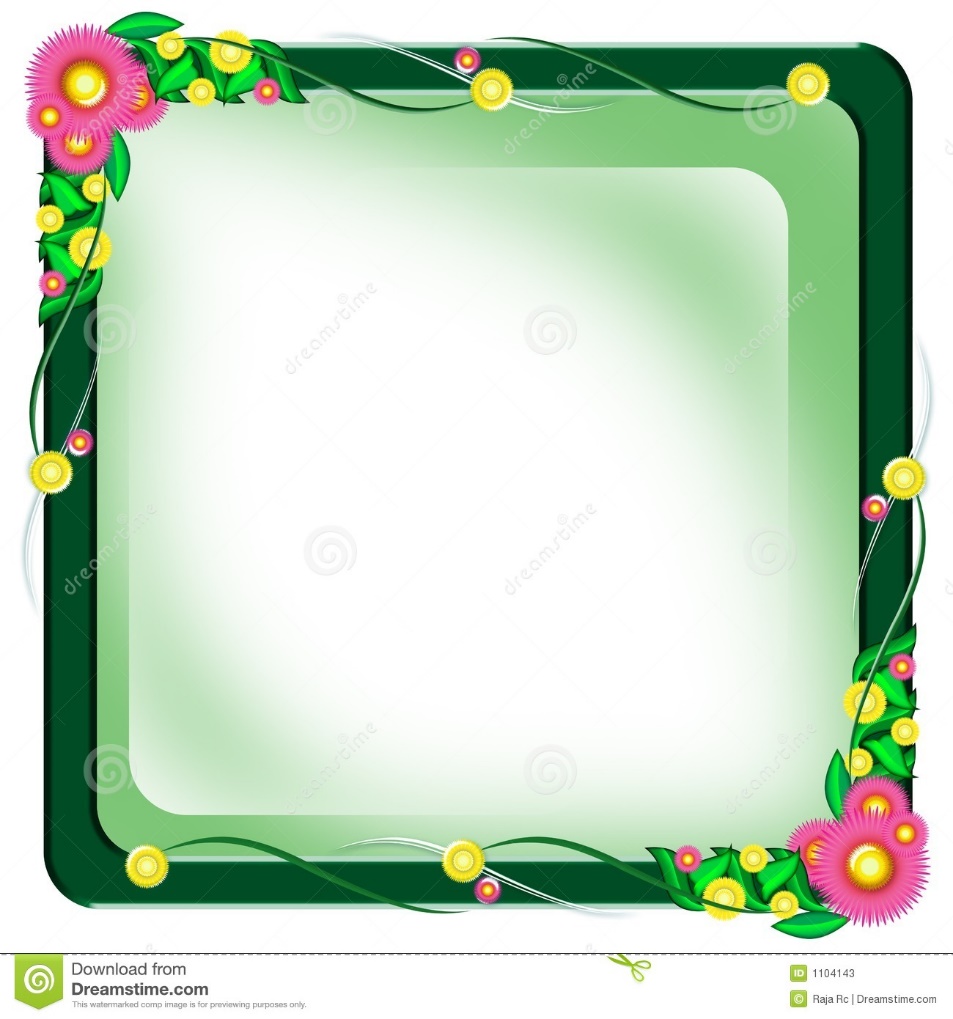 আজকের পাঠ
বর্ণমালা পরিচিতি
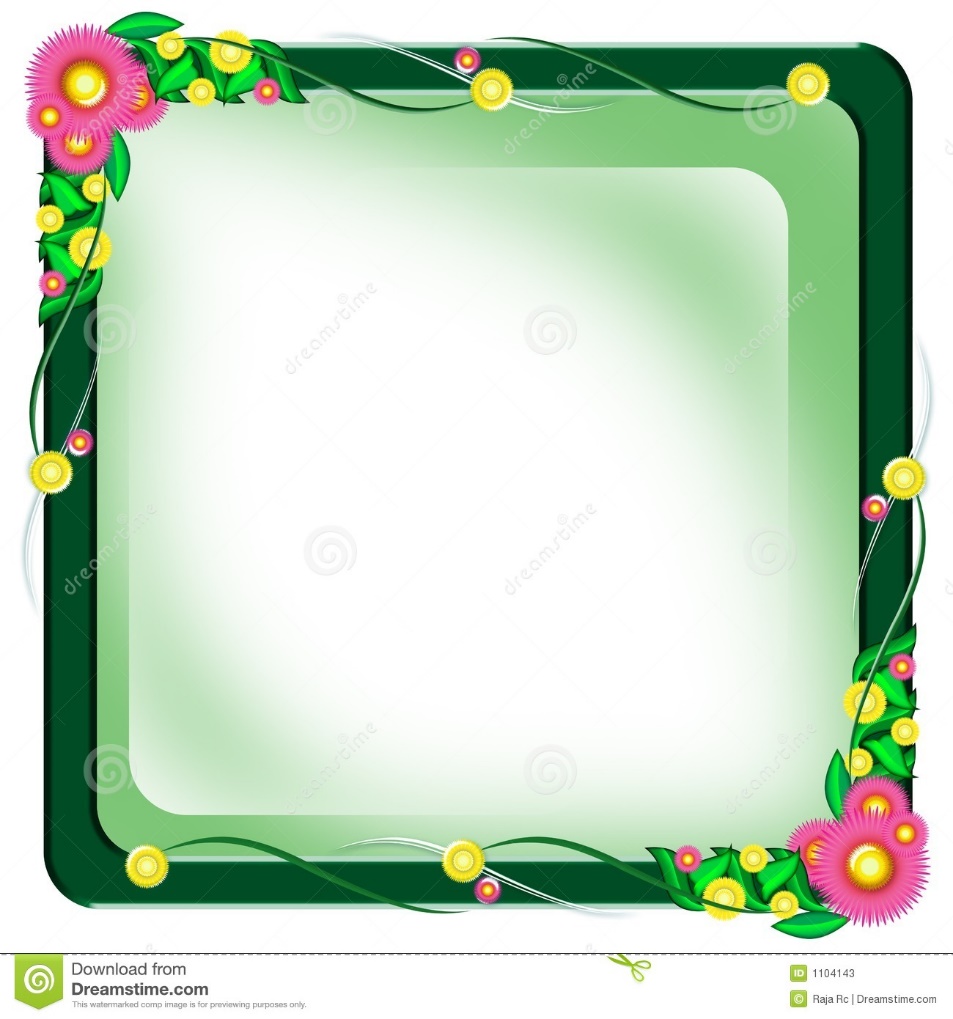 আজকের পাঠের পাঠ্যাংশ
ব্যঞ্জনবর্ণ (পৃঃ৫৬-৫৮)
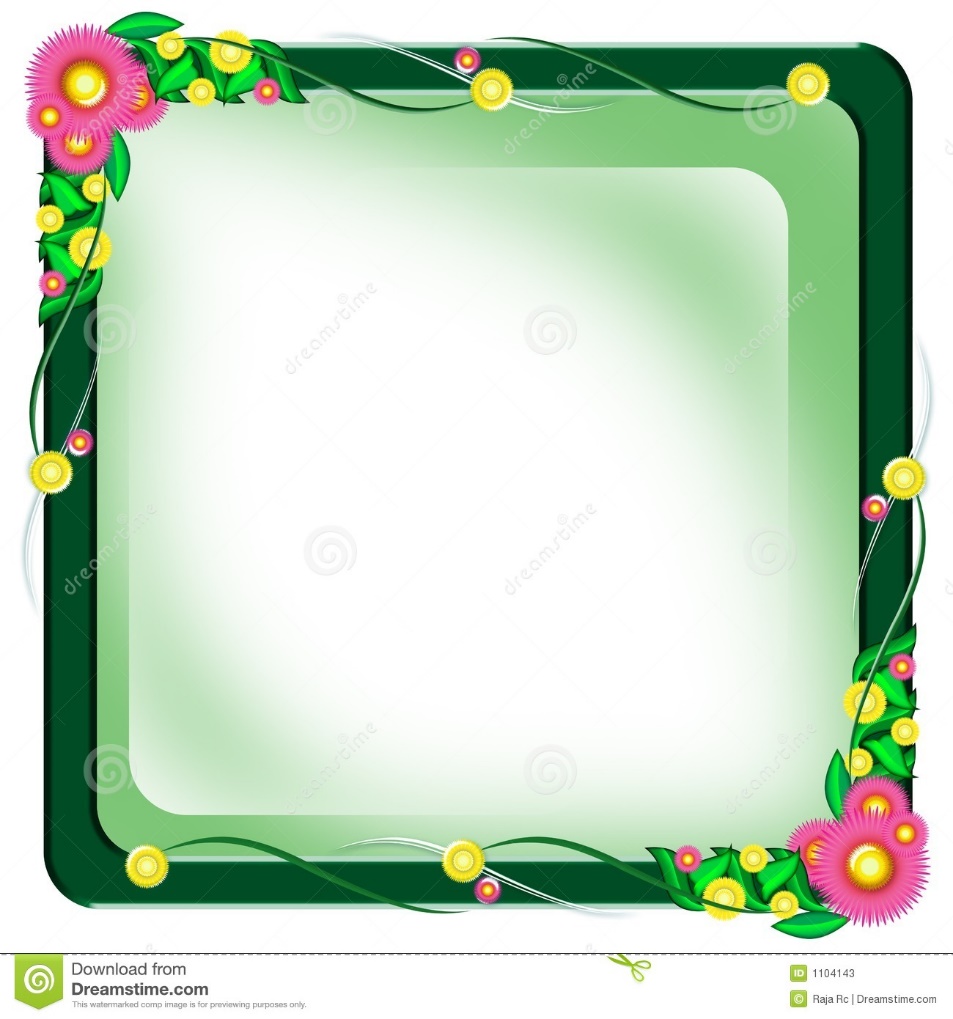 শিখনফল
৩.৩.৬  ধ্বনির প্রতীক (বর্ণ) লিখতে পারবে। ৩.৩.৭  দুই বা তিন বর্ণের পরিচিত সরল শব্দ লিখতে পারবে।
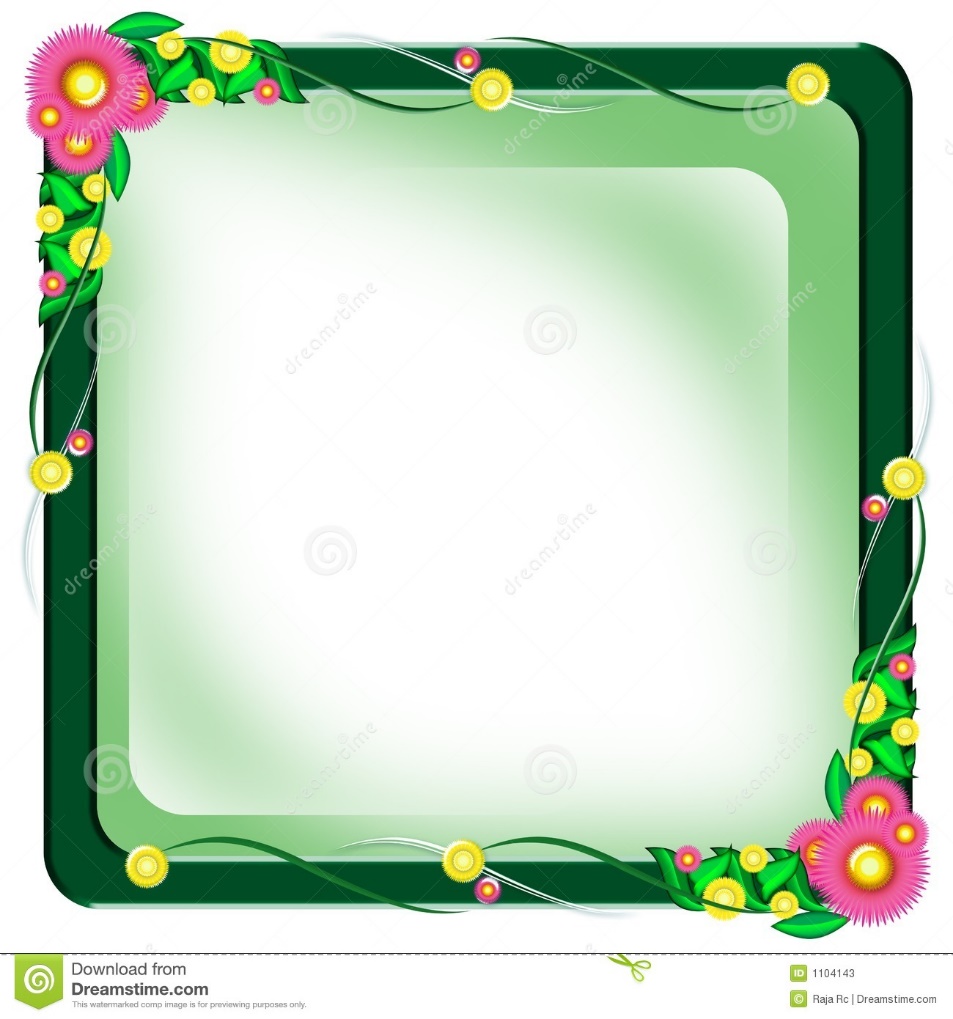 ব্যঞ্জনবর্ণ গুলো চিনে নিই
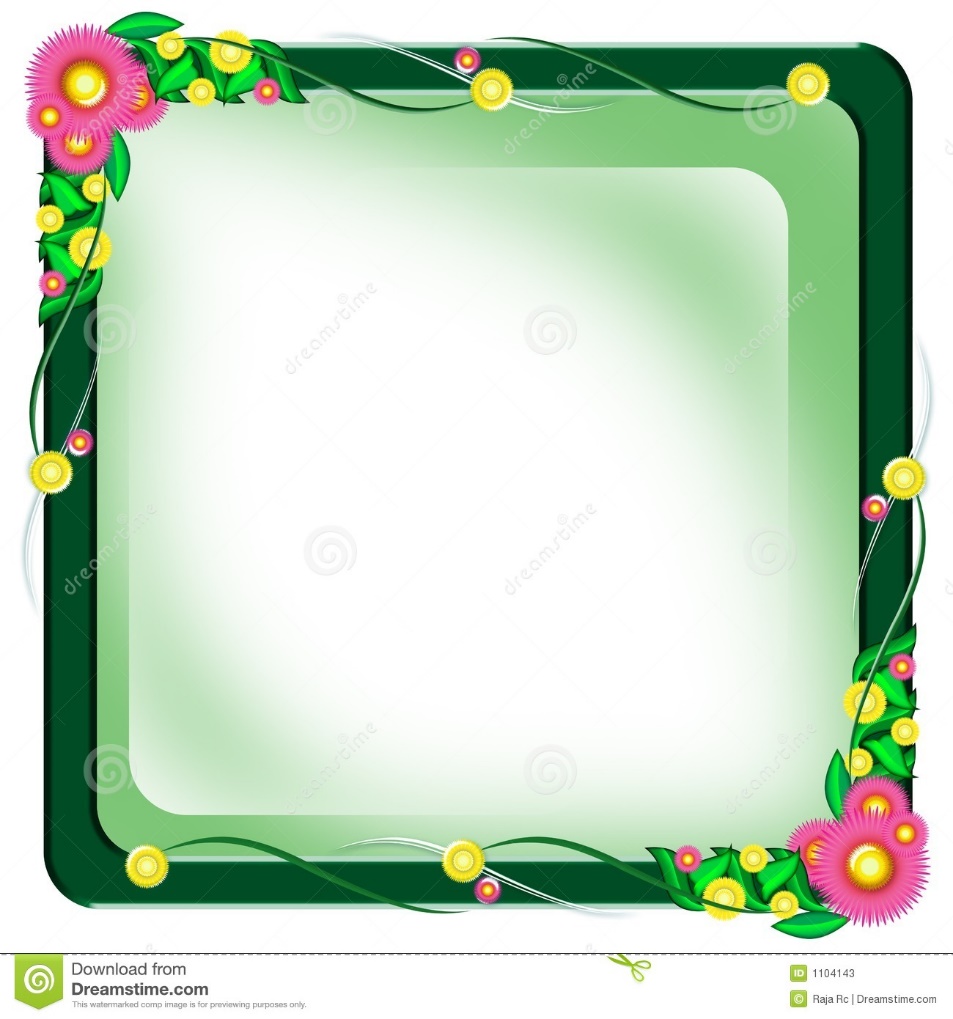 প
ফ
ব
ভ
ম
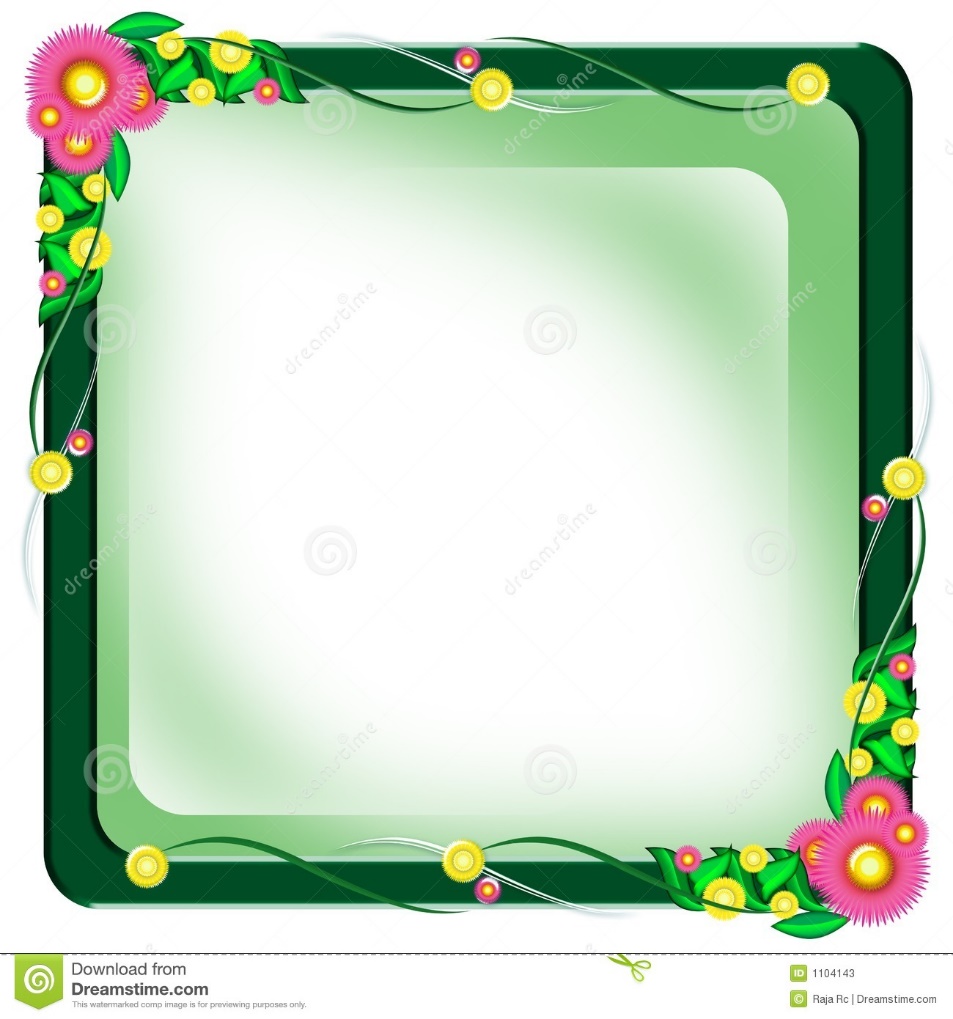 ব্যঞ্জনবর্ণ দিয়ে শব্দ পড়ি
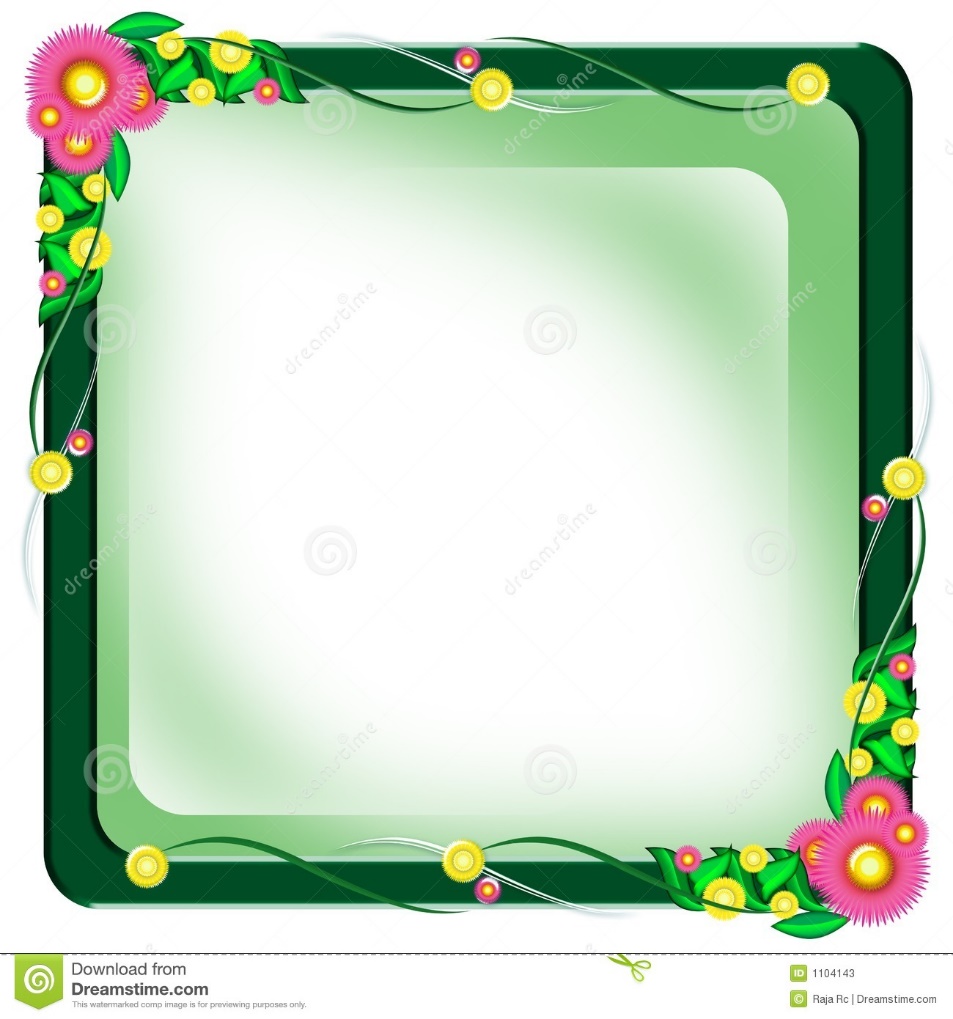 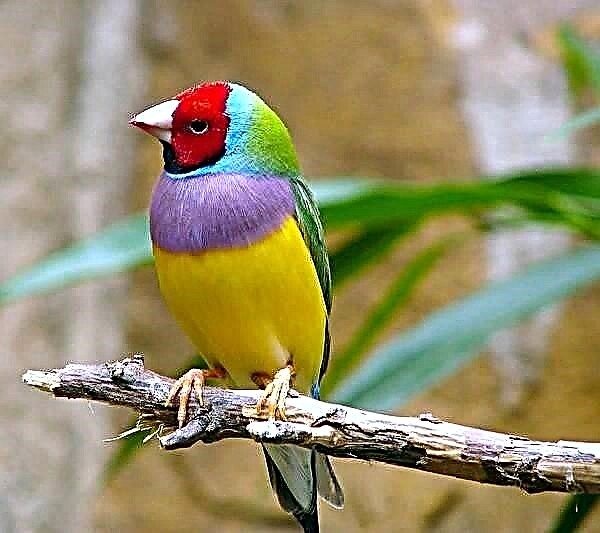 প
প- পাখি
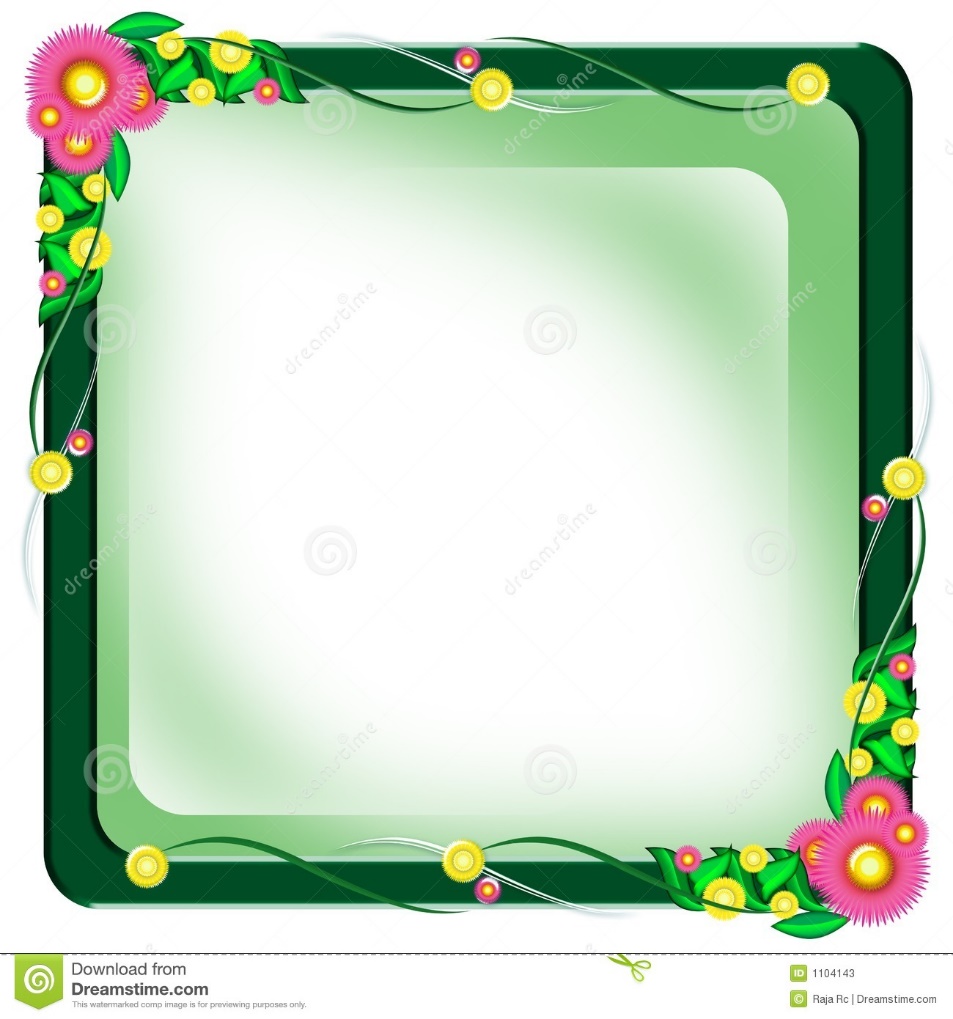 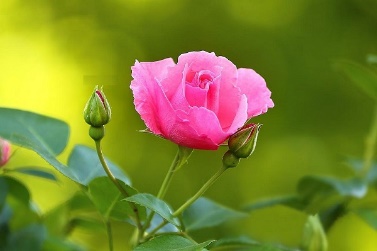 ফ
ফ - ফুল
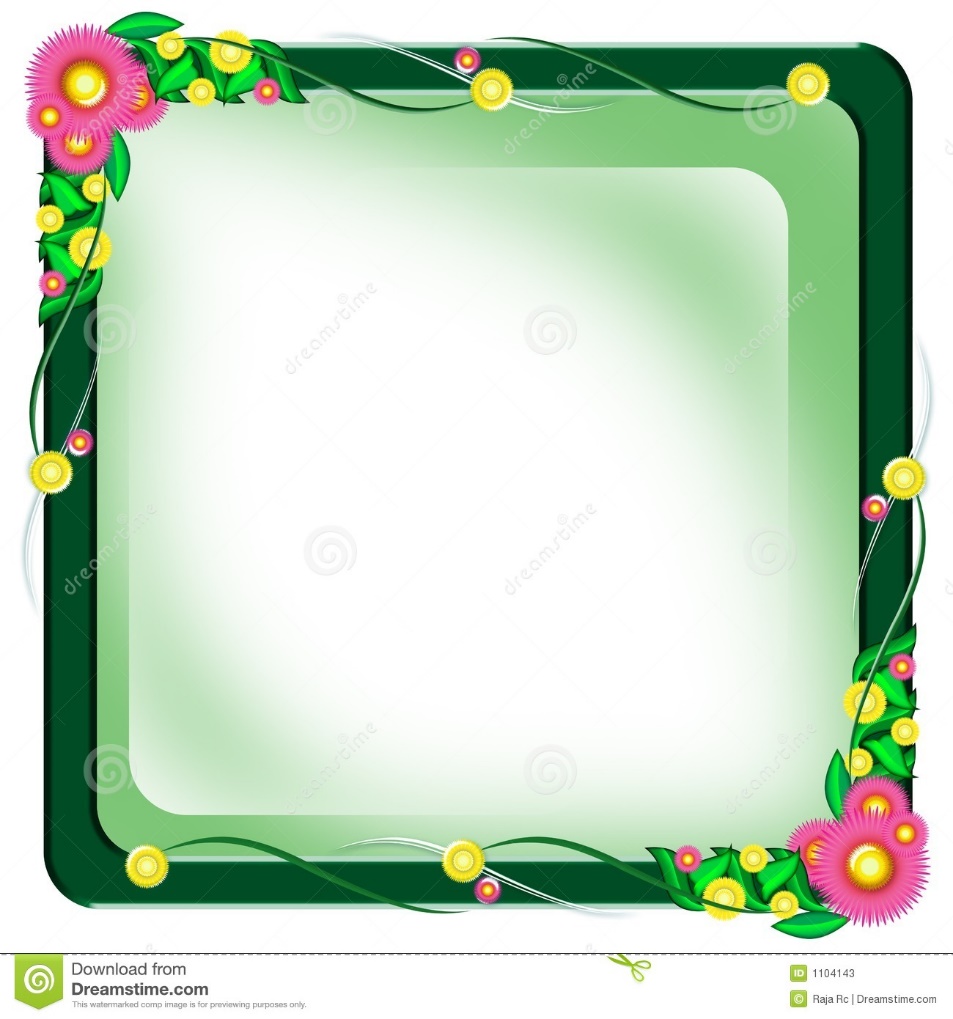 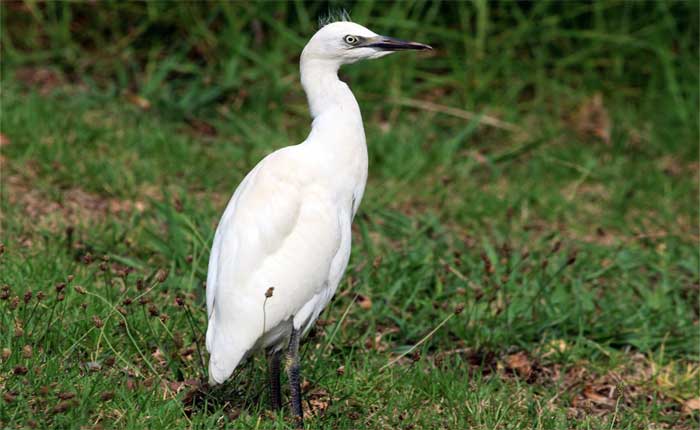 ব
ব - বক
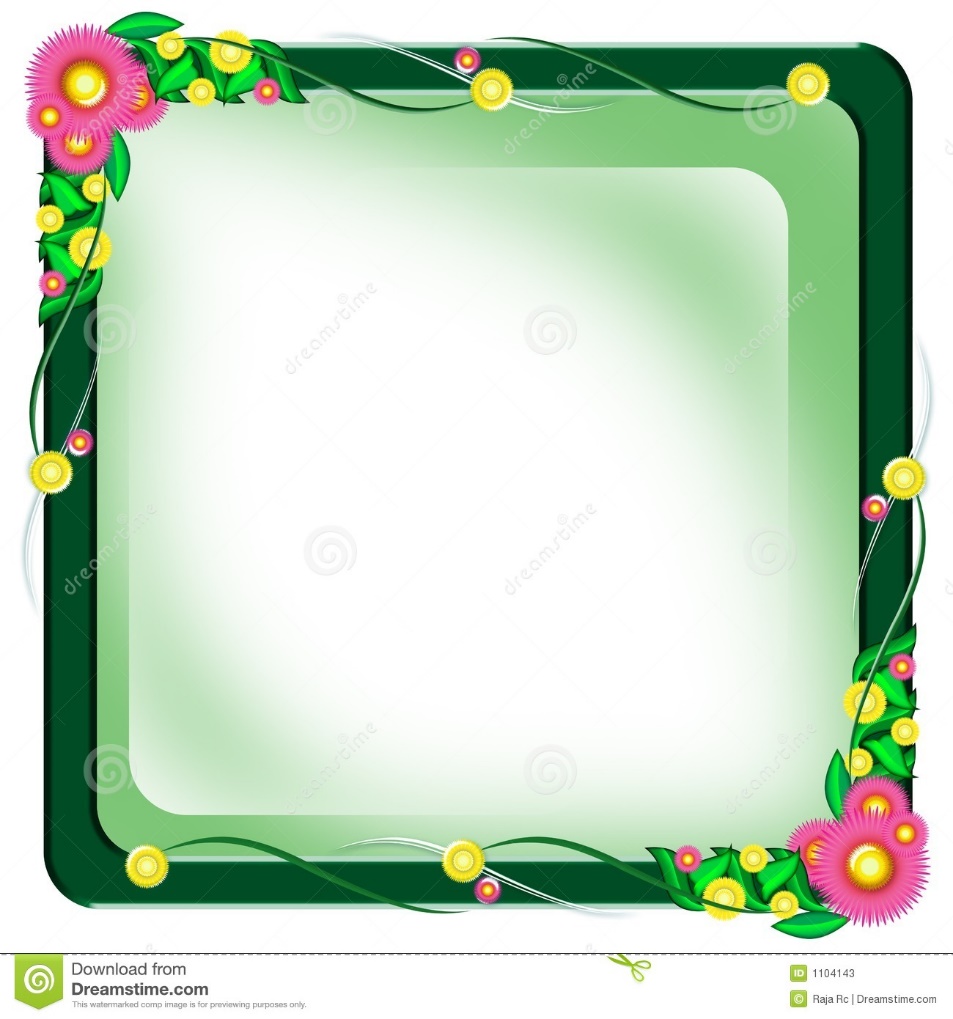 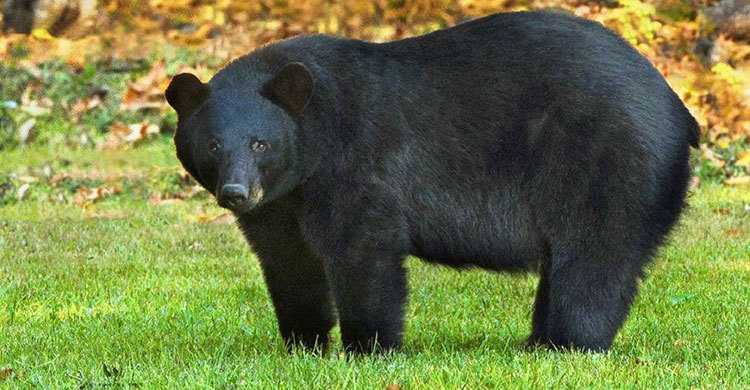 ভ
ভ- ভালুক
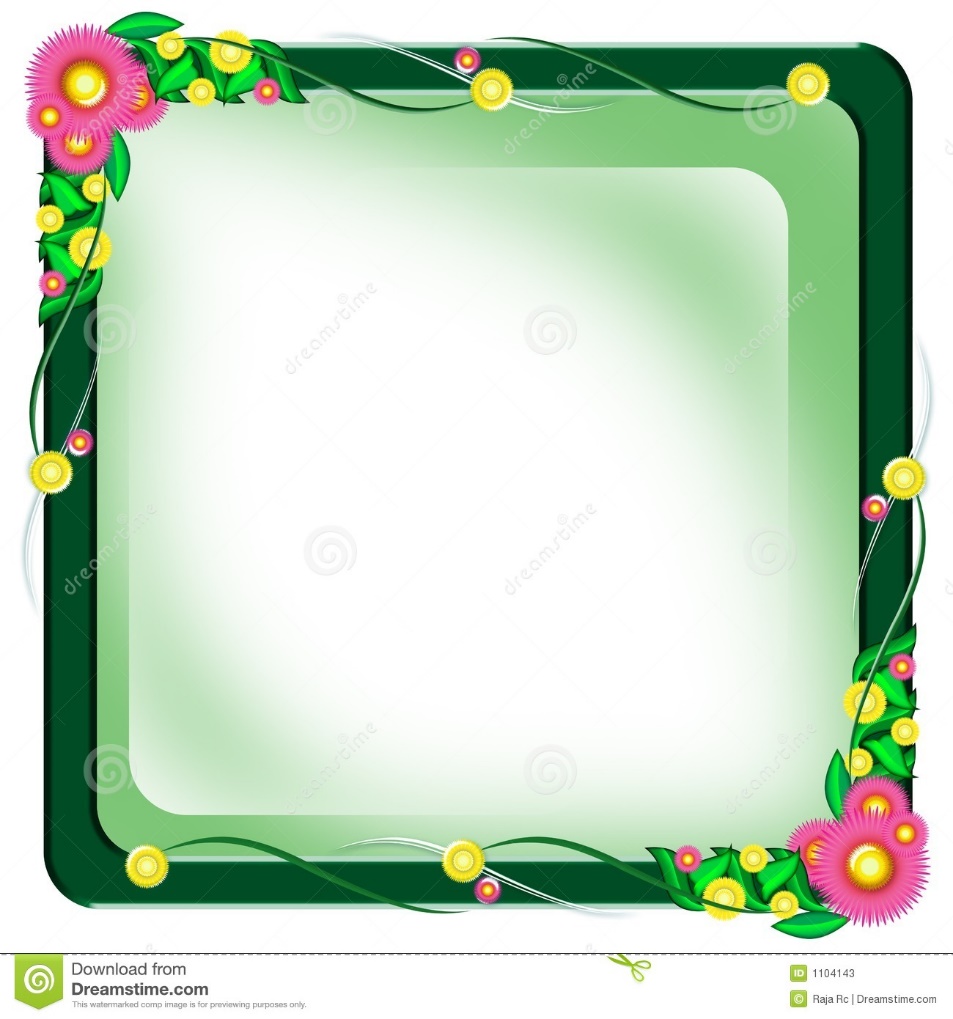 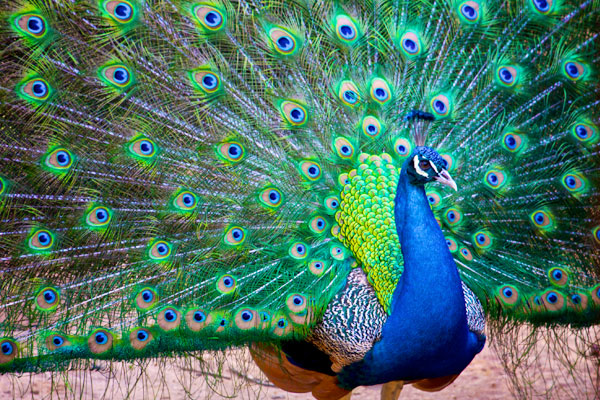 ম
ম- ময়ূর
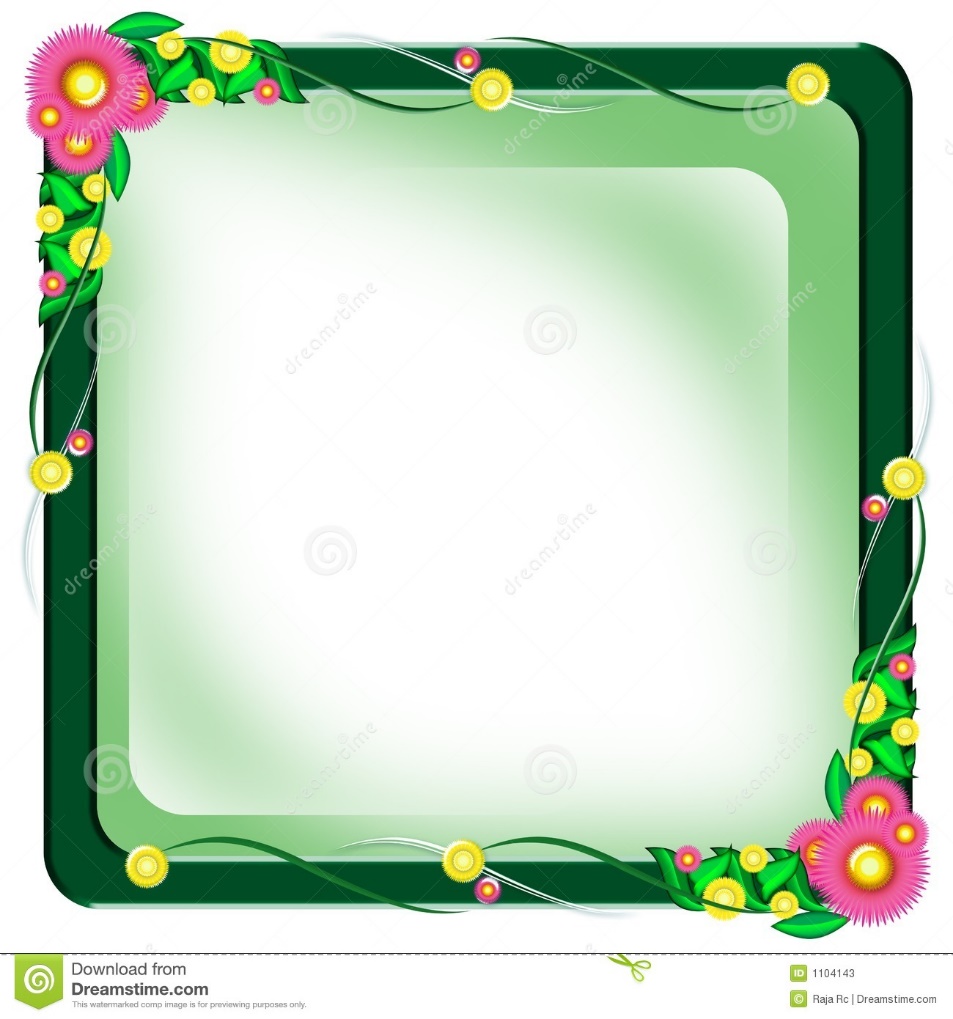 বর্ণ দিয়ে শব্দগুলো পড়ি ও লিখি
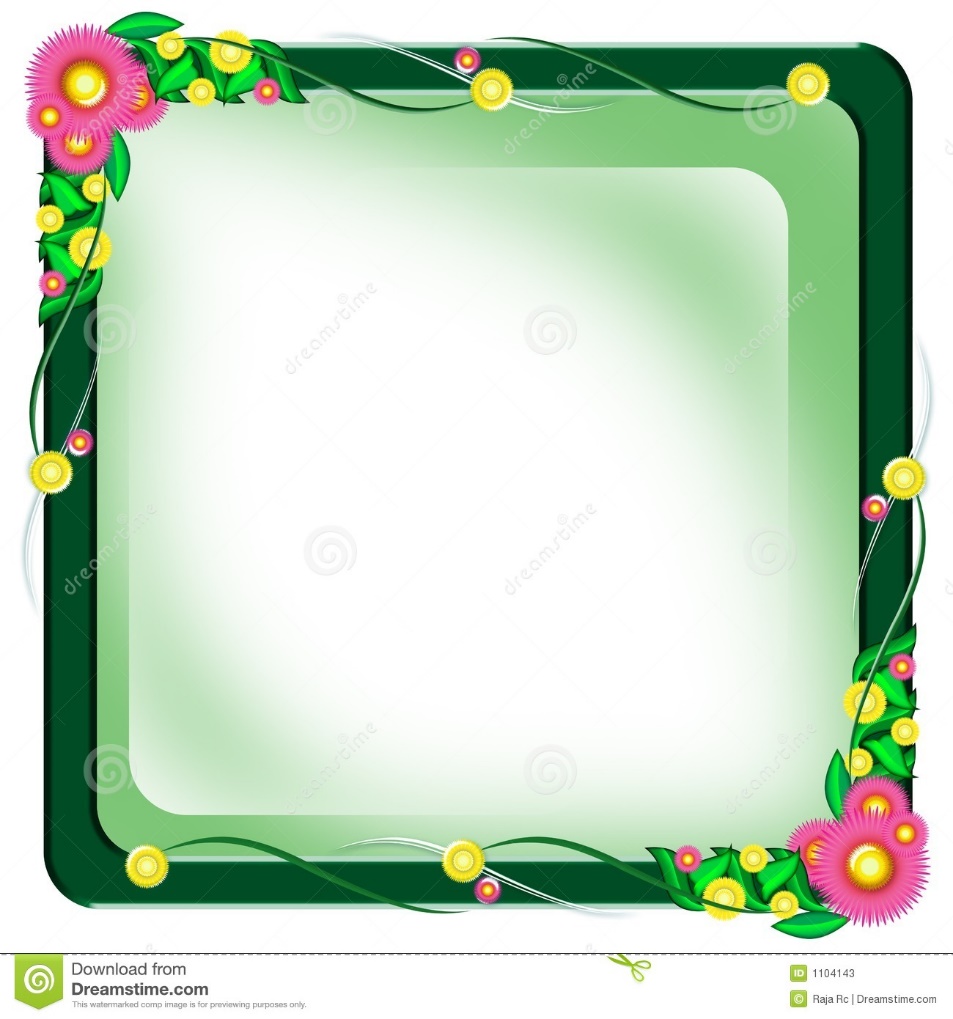 প- পাখি
ফ - ফুল
ব - বক
ভ- ভালুক
ম- ময়ূর
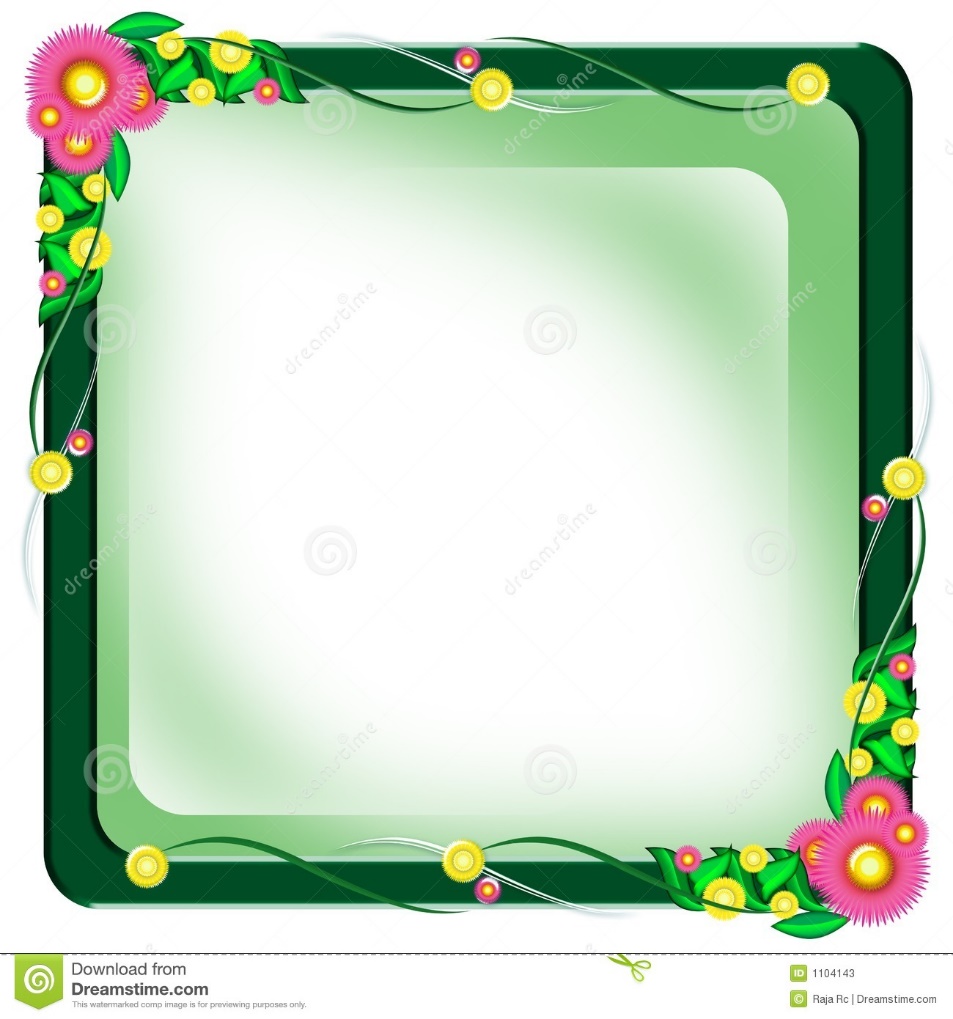 বলতো আজ আমরা কি কি জানলাম?
হ্যাঁ শিক্ষার্থীরা তোমরা ঠিক বলেছ, আজ আমরা নতুন বর্ণ চিনেছি, বর্ণ দিয়ে নতুন শব্দ পড়েছি ও লিখেছি।
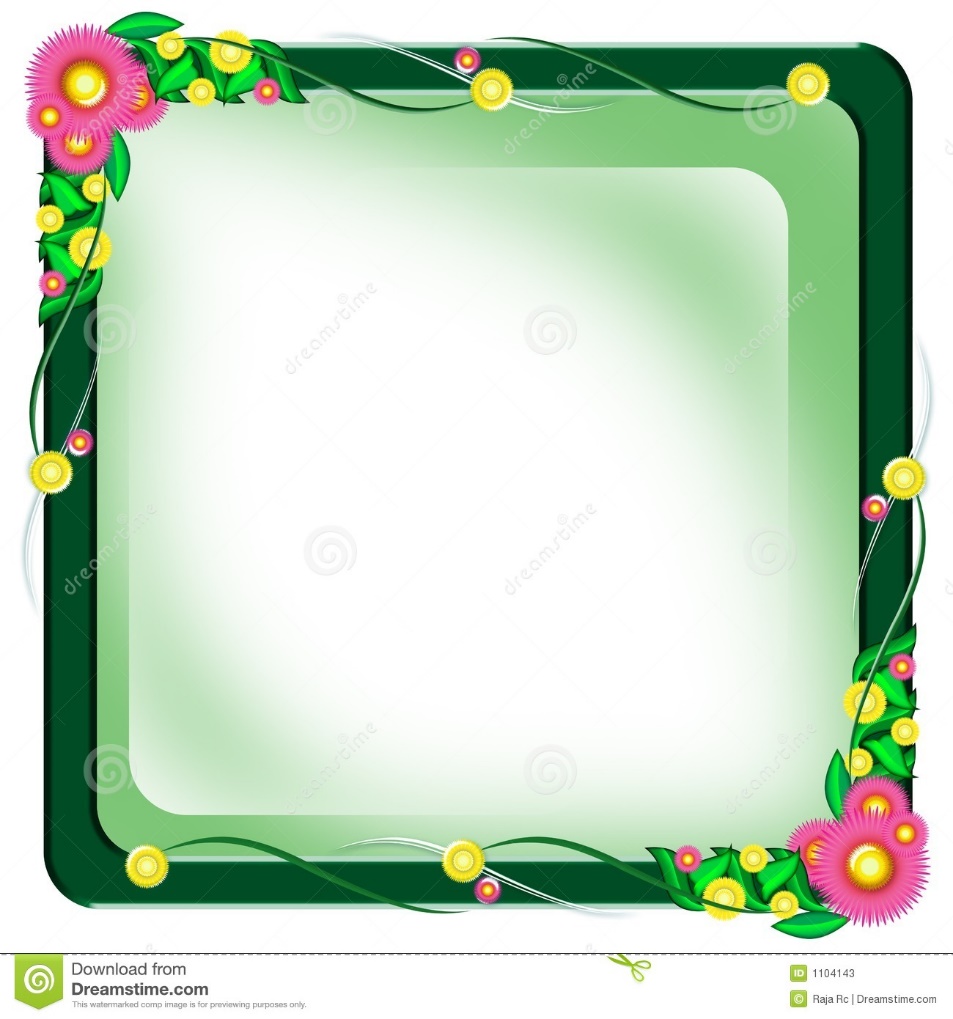 বাড়ির কাজ
খালি ঘরে হারিয়ে যাওয়া বর্ণ লিখিঃ
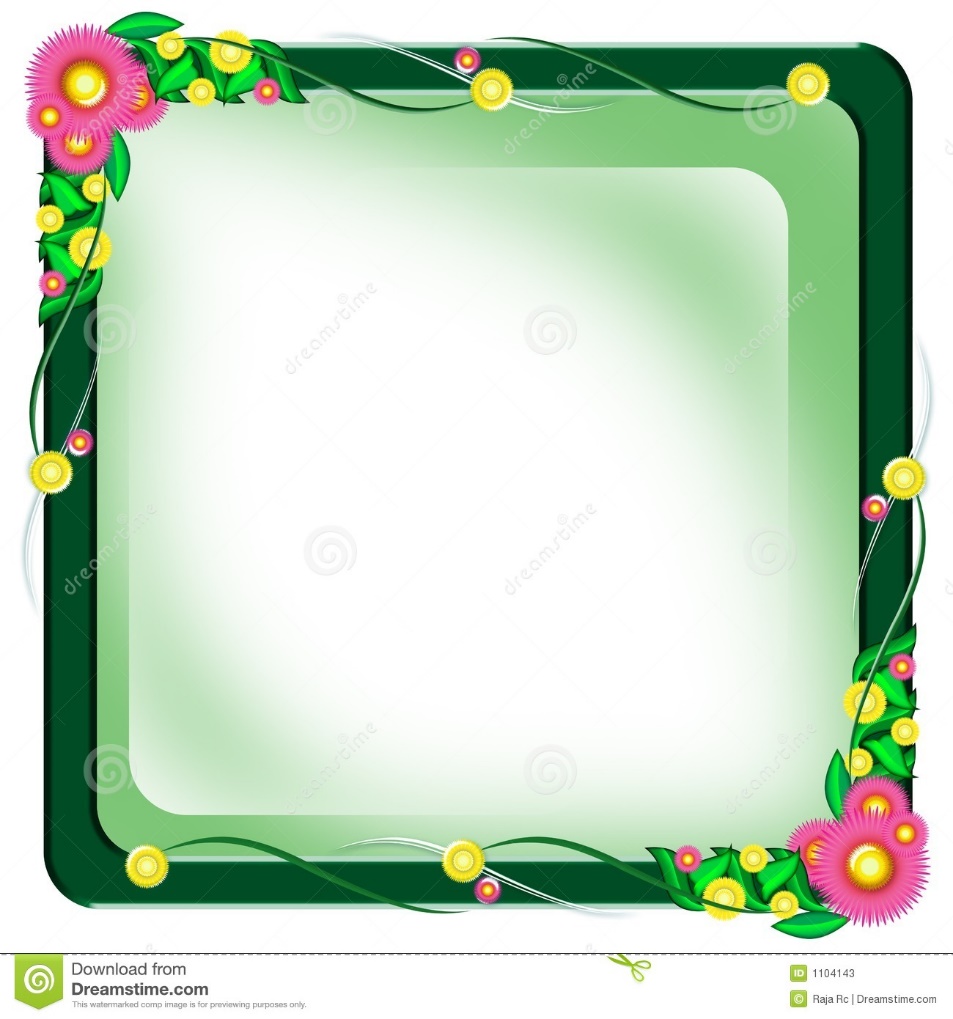 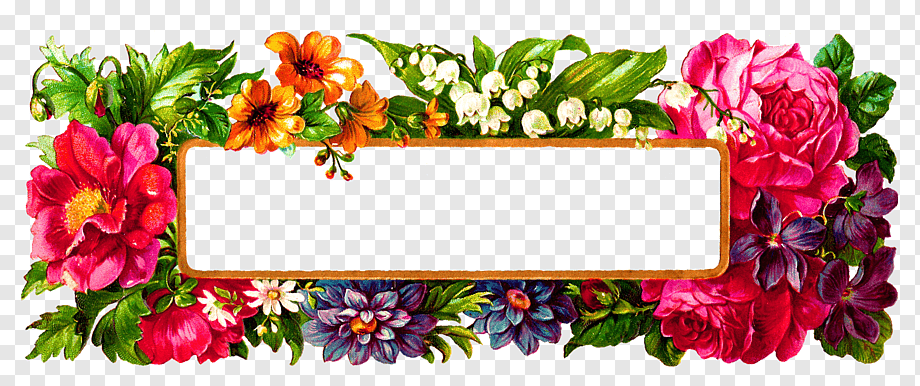 সবাইকে ধন্যবাদ